Denver Innovation School Performance
Companion to Report “A Decidedly Mixed Bag:” Academic Outcomes in Colorado’s Innovation and Innovation Zone Schools”
December 2023
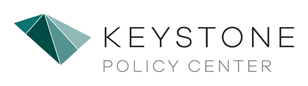 Innovation zone schools in Denver performed better than other governance types, but innovation schools lagged behind.
Innovation zone schools consistently outperform other governance types on CMAS proficiency.
District-managed schools consistently are the second highest performing governance type, outperforming innovation schools.
It is important to consider differences in school types and demographics when looking at this data.
NOTE: While each data point has a slightly different N size because of data reporting rules, CMAS data is based on the following school counts serving grades 3-8in 2022-23:
Charter: 38
District-Managed: 77
Innovation: 29
Innovation Zone: 11
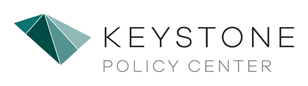 2
Growth also varies widely by governance type.
Innovation schools have the lowest proportion of schools with MGPs over 50 with 35.7% in ELA and 42.9% in Math.
Innovation zone schools had the highest proportion of schools meeting growth expectations with 90.9% of zone schools having ELA MGPs over 50.
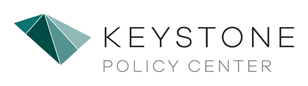 3
When looking at subgroups, innovation zone and innovation better outcomes for FRL students and students of color than district managed schools in most areas, although sometimes by very small margins.
FRL, Black and Hispanic students in innovation schools generally outperformed district-managed schools, with margins larger in ELA than math.
Innovation zone schools had the highest proficiency rates for most sub groups, although they do serve them at lower rates.
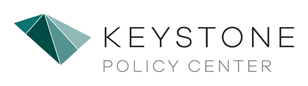 4
Special Education and EL performance varies more by governance type.
Special education students performed best in innovation schools, while ELL students in innovation schools were outperformed by students at other governance types.
English Learners performed best at innovation zone schools followed by district-managed schools.
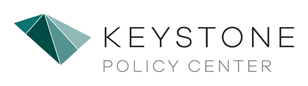 5
SAT performance also varied widely by governance.
The one innovation zone high school outperformed other governance types on SAT proficiency in ELA and math.
 Innovation schools’ proficiency rates lagged district-managed and charter high schools.
It is important to consider differences in school types and demographics when looking at this data.  It is also important to note than in 2022-23 there was only one innovation zone high school, so this is a very small sample size.
NOTE: While each data point has a slightly different N size because of data reporting rules, SAT data is based on the following school counts serving grades 9-12 in 2022-23:
Charter: 19
District-Managed: 23
Innovation: 12
Innovation Zone: 1
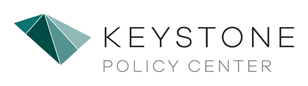 6
Innovation schools tended to see lower growth on SAT than other governance types.
The majority of innovation high schools did not meet growth expectations.
*NOTE: There is only one innovation zone high school.
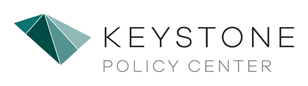 7
Performance continues to be correlated with demographics across governance types in Denver.
There is a general correlation between proficiency and FRL status of the schools.
Some schools are positive outliers that have both high FRL and higher than expected proficiencies.  These appear to be split across governance types in ELA.
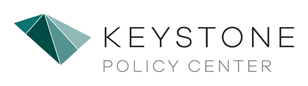 8
Performance continues to be correlated with demographics across governance types in Denver.
There is a general correlation between proficiency and FRL status of the schools.
Some schools are positive outliers that have both high FRL and higher than expected proficiencies.  These appear to be split across governance types in Math.
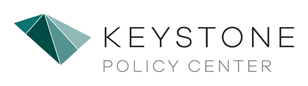 9